COLEGIO CERVANTINO2011
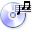 “No existe aventura más grande y más beneficiosa que la de entregar armas para luchar en la vida”
Nuestro colegio y su misión
El Colegio Cervantino satisface las necesidades educativas de padres, niños y jóvenes de la Región de Atacama, mediante una educación integral y de calidad.
Nuestra  visión
Queremos posicionarnos como uno de los mejores colegios de la Región de Atacama. Un colegio con metodologías y estrategias de enseñanza y gestión innovadoras, tendientes a lograr una entidad educativa de excelencia.
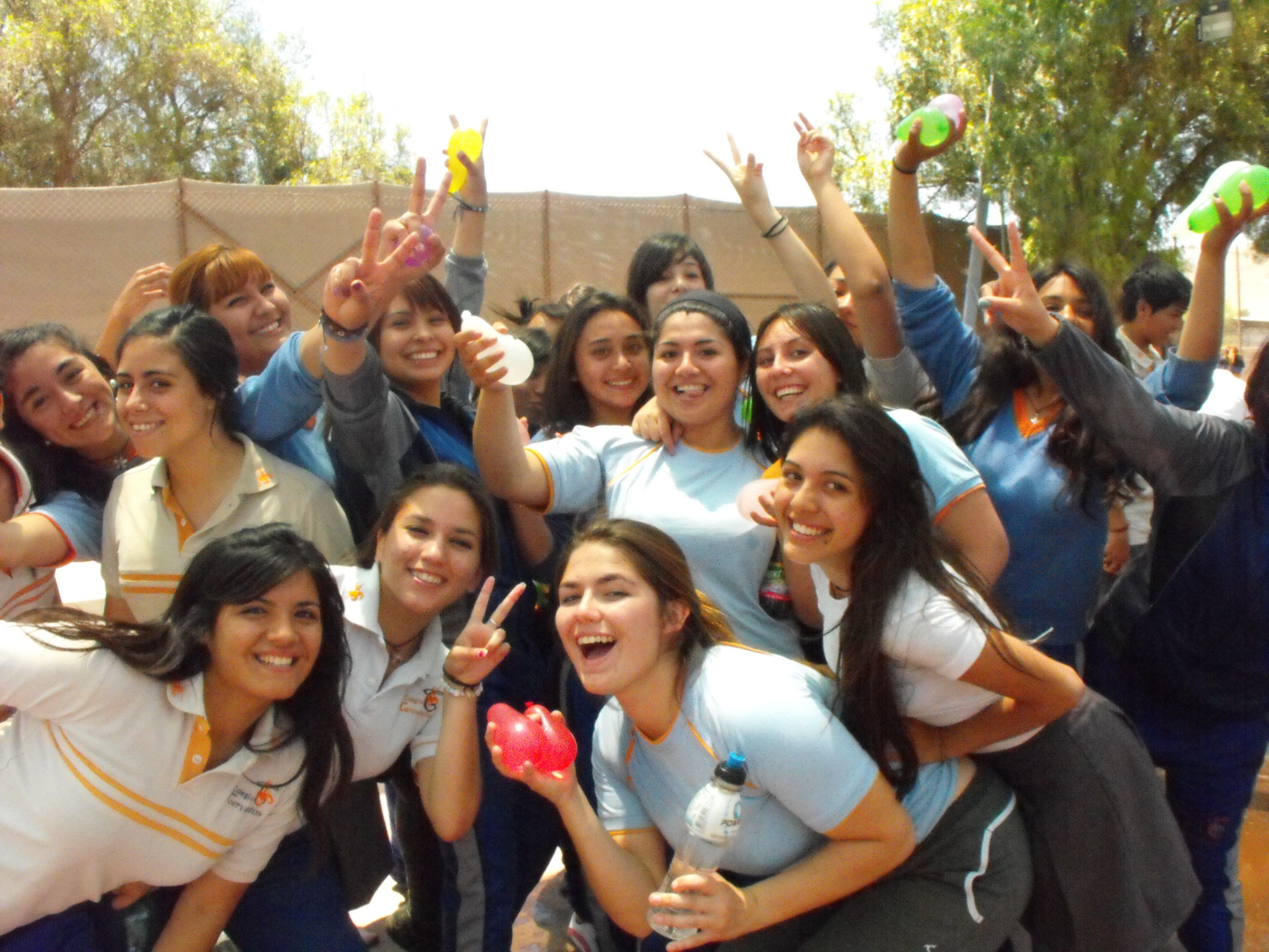 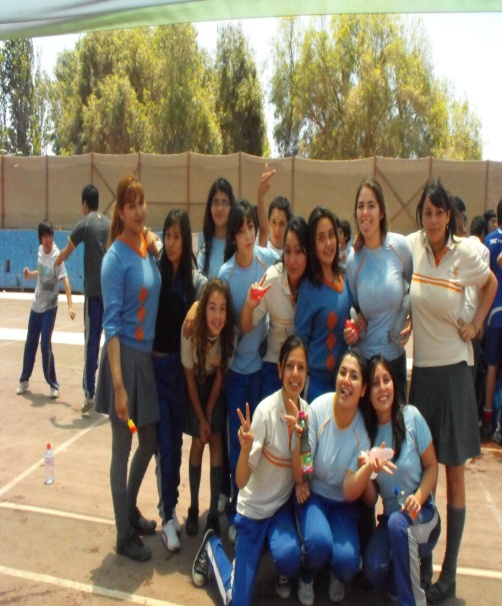 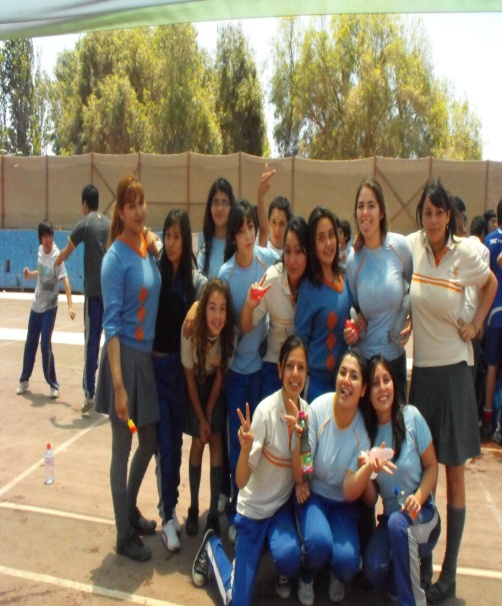 ¿Con qué contamos?
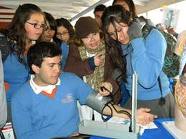 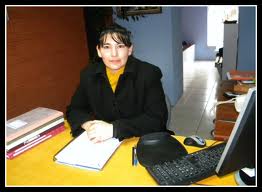 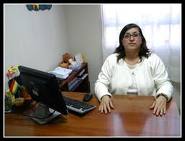 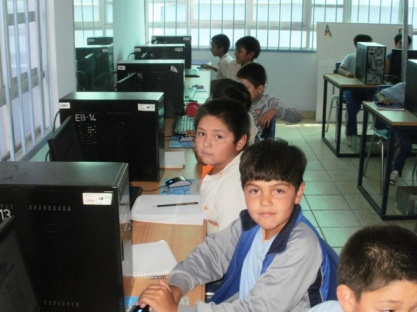 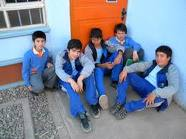 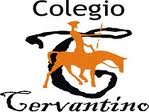 Con un equipo humano de  primera calidad
con profesionales comprometidos con la educación
 Con alumnos que día a día se esfuerzan por aprender a ser mejores estudiantes y sobretodo, mejores personas.
Con un apoderado que confía en la capacidad de gestión del colegio y entrega su apoyo a la labor educativa en todo momento.
Valores en que se sustenta el colegio Cervantino
Presentamos valores que conforman los núcleos de nuestro Proyecto Educativo. Cada uno de ellos se expresa en una serie de Principios que lo definen frente a cada uno de los protagonistas del quehacer educativo: el educador y educadora, el alumno y alumna, el proceso de enseñanza-aprendizaje, el ambiente del Colegio y las Familias que integran la Comunidad Educativa del colegio Cervantino.
UNIVERSALIDAD.
Actitud de apertura al mundo desde la propia realidad. Concepción cosmopolita y amplia del mundo v de la vida que implica un hombre con sólidos conocimientos universales, capaz de trascender fronteras, de entender y respetar otras culturas, orientando la acción desde la cientificidad. Persona con visión de futuro, que crece en su ser y en las distintas áreas del saber y del hacer.
¡Preparar personas capaces!
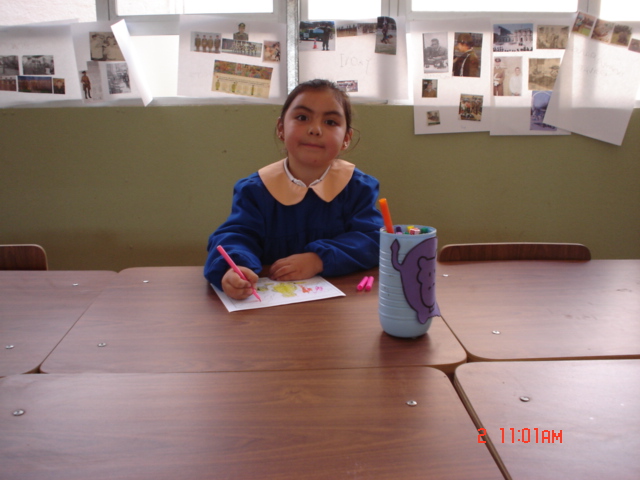 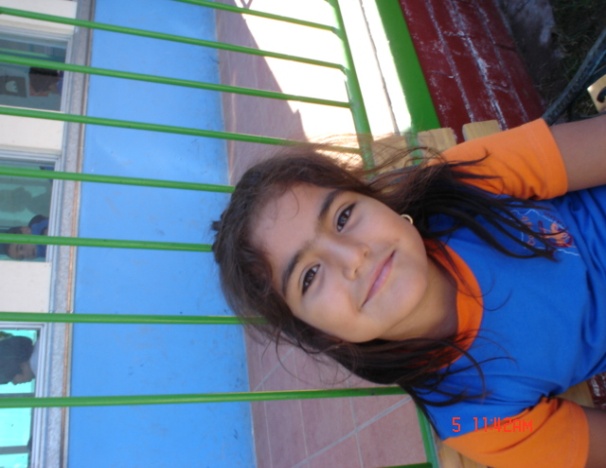 COMPROMISO
Lo entendemos como cariño y vocación de la persona por el mejor logro, el que le permite proyectarse y expresarse en forma eficiente, efectiva, dedicada y generosa, con un alto grado de compromiso y autoexigencia, dando como resultado logros significativos en sus aprendizajes..
¡Estudiar con alegría!
SOLIDARIDAD.
Capacidad de comprender y compartir los sentimientos, acciones y necesidades de la comunidad, asumiendo empáticamente al otro, con una permanente disposición de servicio al que lo necesita, para alcanzar el bien común.
CAMPAÑAS DE AYUDA
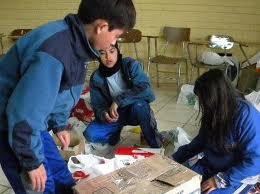 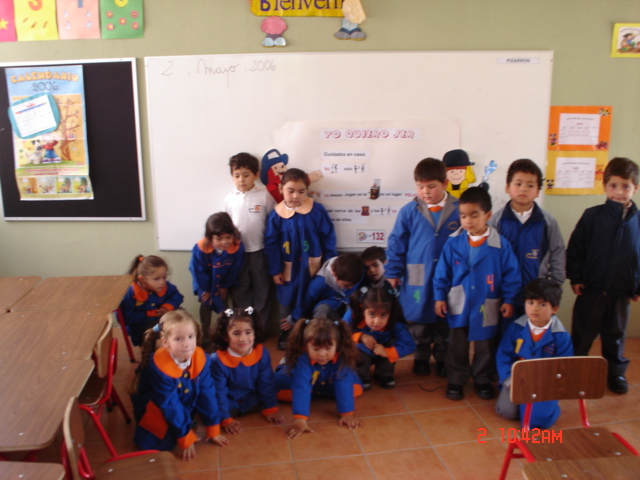 CREATIVIDAD
Reconocer en sí mismo una fuerza y voluntad creadora que invita a interpretar el mundo con sello personal y dar vida a propuestas nuevas y singulares.
¡Clases creativas!
Valorar el arte en toda la extensión de la palabra
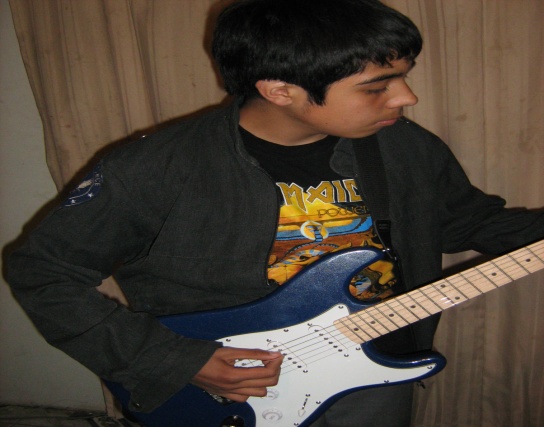 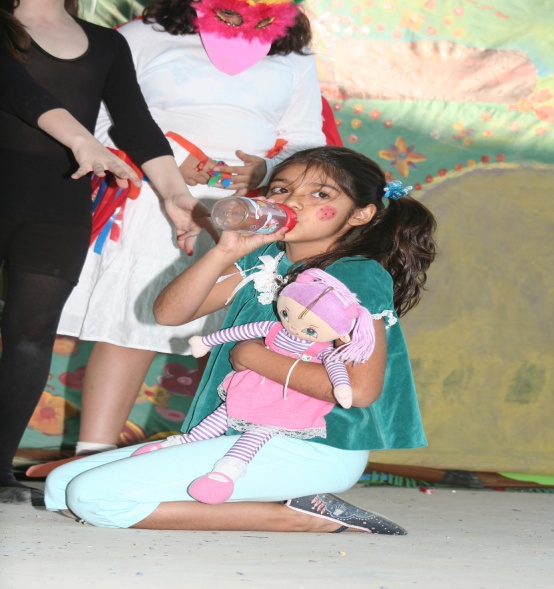 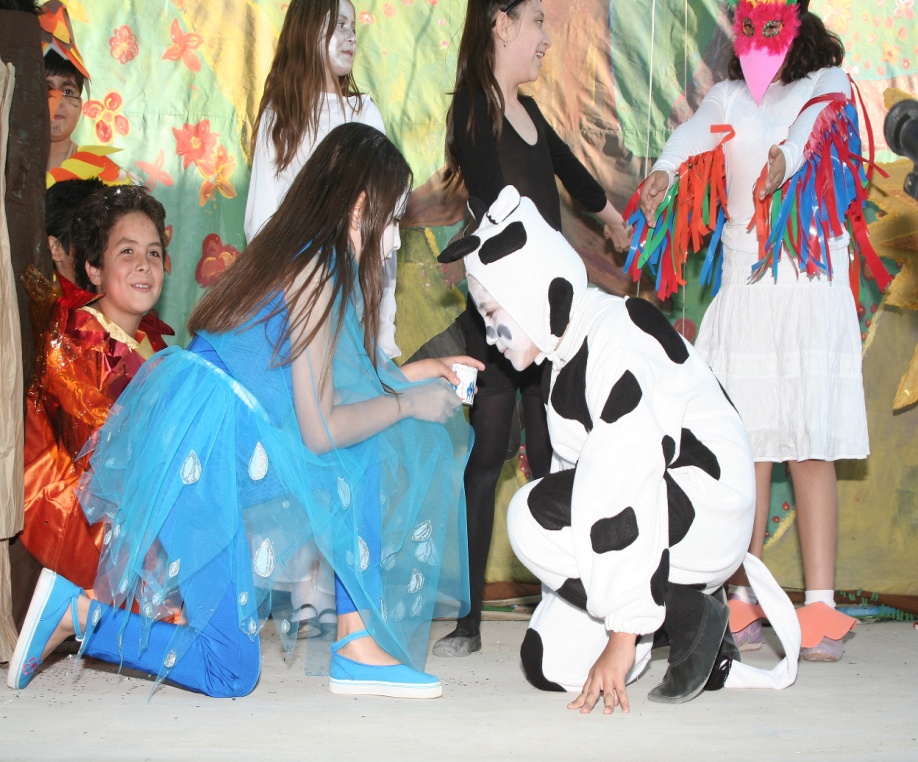 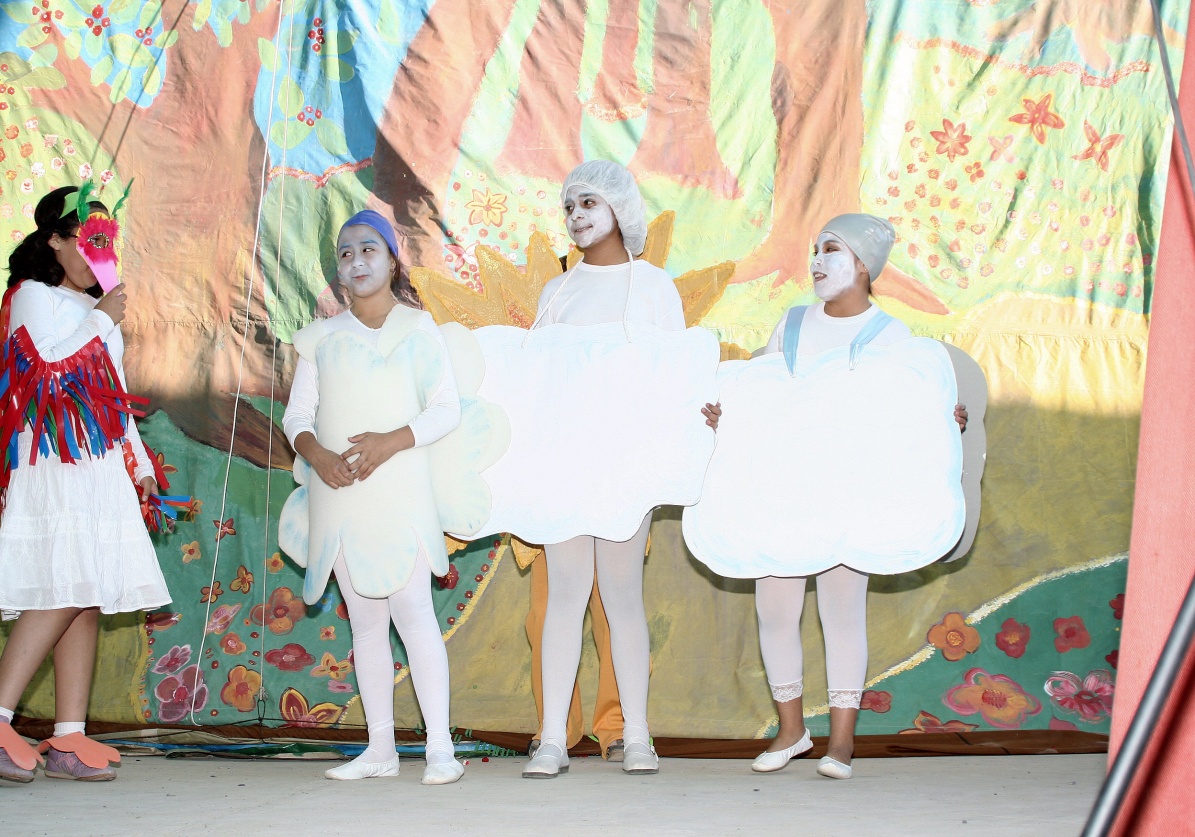 LOGROS IMPORTANTES
Espíritu de equipo
CNSOLIDAR APRENDIZAJES EN LA ENSEÑANZA BÁSICA
Plan de Estudio Educación Básica:
Plan de Estudio Educación Básica:
PREPARARSE PARA LA EDUCACIÓN MEDIA
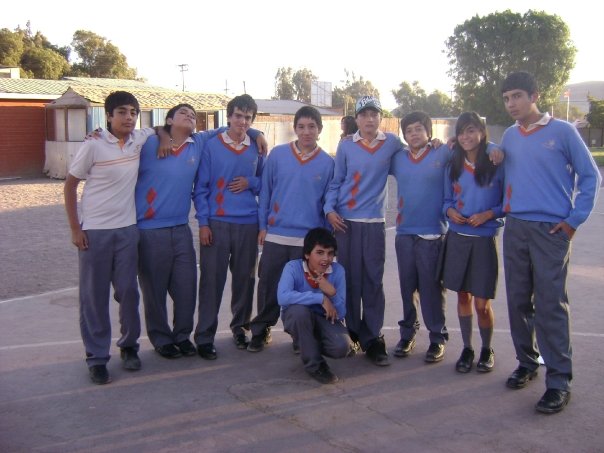 ¡DISFRUTAR LOS LOGROS!
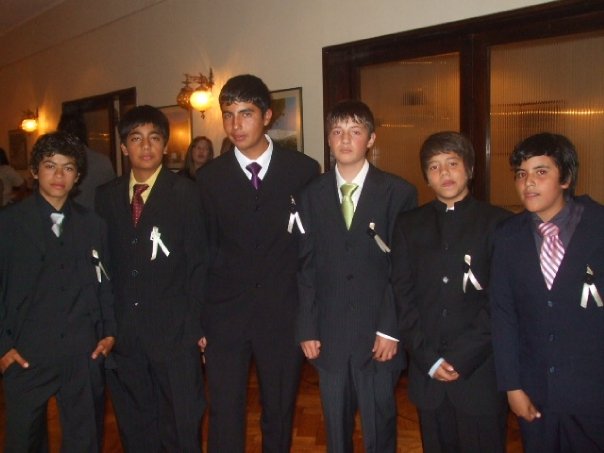 Plan de Estudio Educación Media:
SER MÁS QUE COMPAÑEROS DE CURSO
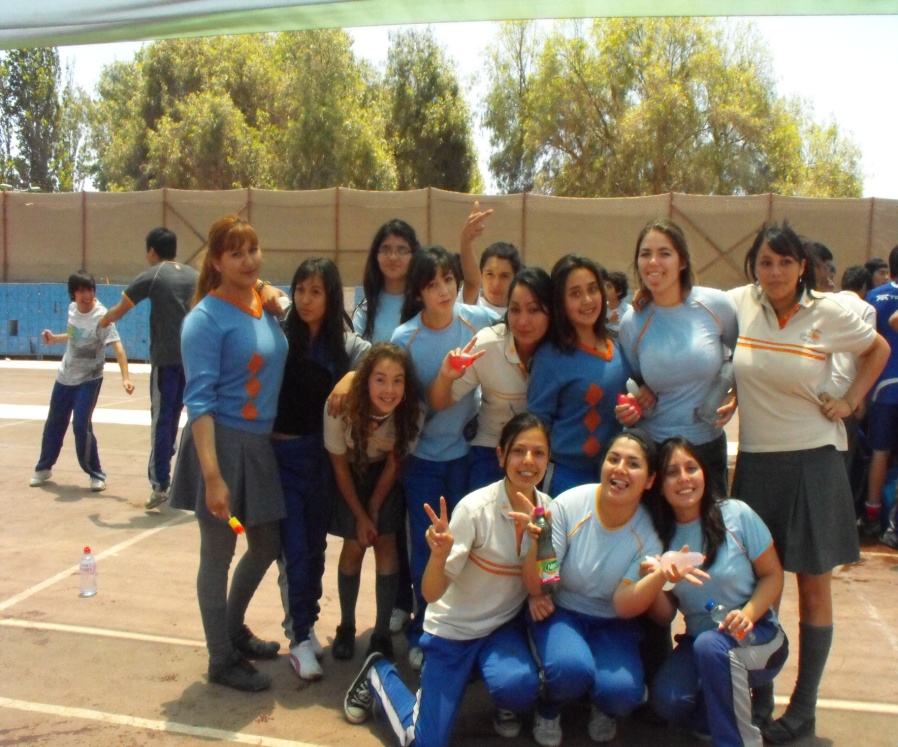 PROYECTARSE HACIA LA EDUCACIÓN SUPERIOR
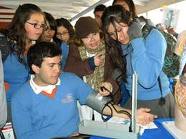 Resultados P.S.U.
DESPEDIRSE ……SABIENDO QUE ,“HILOS INVISIBLES NOS UNIRÁN PARA SIEMPRE A NUESTRO COLEGIO”